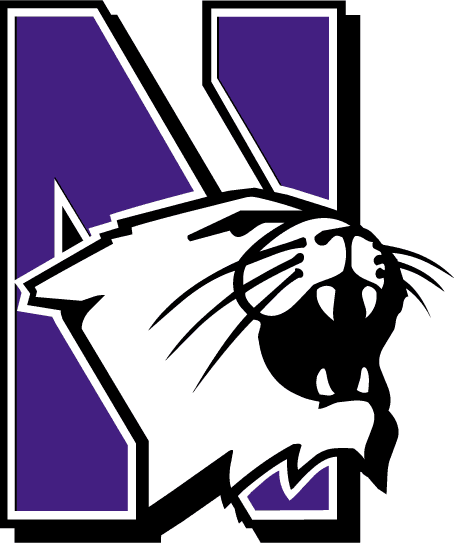 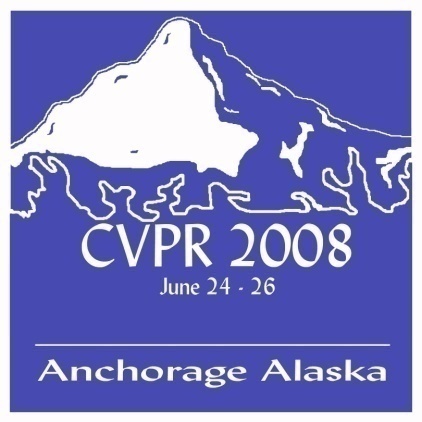 NORTHWESTERN
UNIVERSITY
Motion from Blur
Shengyang Dai  	and    Ying Wu
EECS Department, Northwestern University
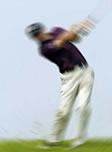 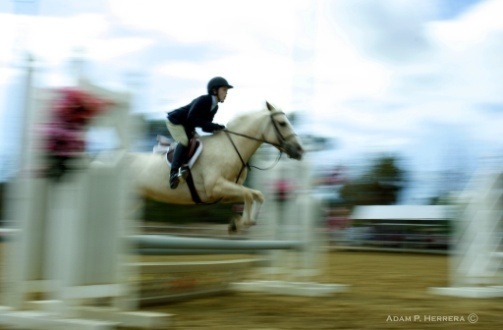 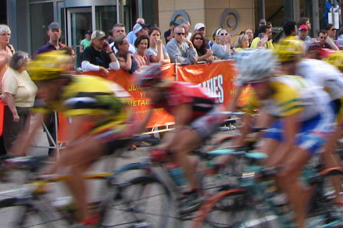 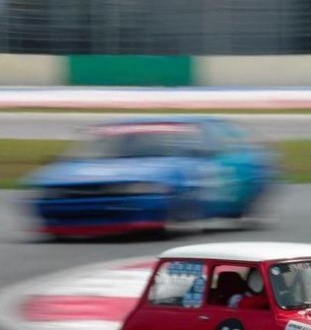 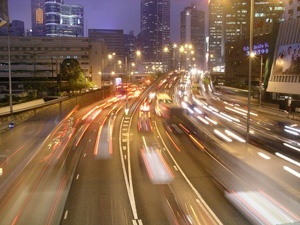 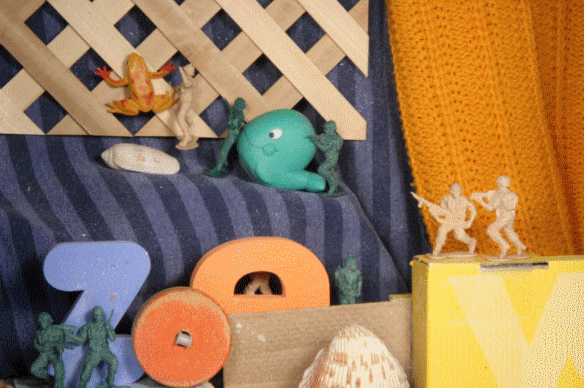 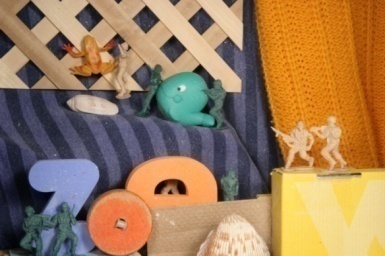 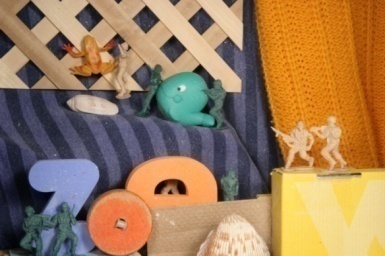 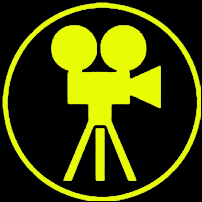 Discrete samples over time
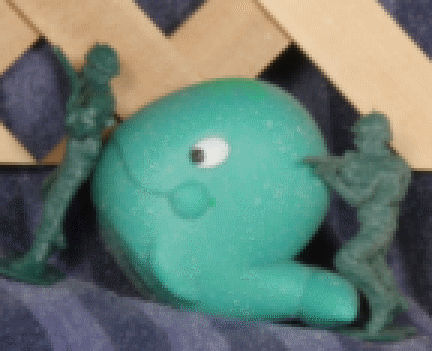 Integral over time
Optical flow estimation
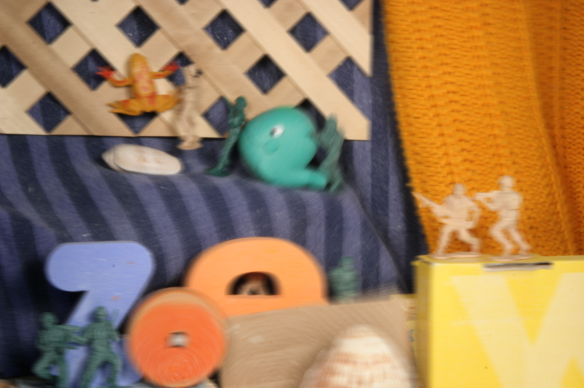 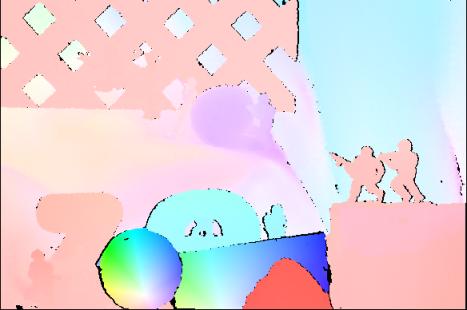 Motion from blur
?
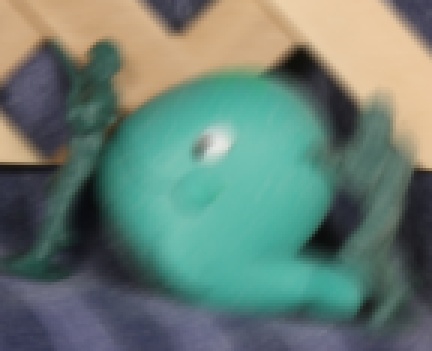 http://vision.middlebury.edu/flow/
Baker, Scharstein, Lewis, Roth, Black, Szeliski, ICCV’07
(courtesy to Simon Baker)
[Speaker Notes: Motion is a fundamental problem, optical flow is one way to estimate motion from image pair / sequence
image pair / sequence sample 3D video cube at discretized time point. Blurred image is an integral over the time domain. They are two different observations of the 3D continuous video cube
A close-up view of an image patch to better visualize the difference of the two kinds of observations. 
It is obvious that the blurred image retains a lot of motion informations, a natural question …]
Literature
Space-variant linear motion estimation from blurred image(s)
[Speaker Notes: In this work, we are focused only on the linear motion blur, where the blur kernel is a line segment, and could be space-variant.

For the problem of estimating **space-variant linear motion blur** based on **observation of blurred image**, existing works usually address a specific case, such as rotation, or,

The input could be 1 or multiple, and sometimes, extra information is needed to…

There are also several methods try to extract motion with different observation, such as non-blurred image, which can be considered as using different observation.]
Our work
Our work
1. Global parametric form motion from blur (e.g., affine / rotational motion)

2. Multiple / local motion estima-tion and segmentation from blur

3. Non-parametric motion from blur
Single image
X
Space-variant linear motion estimation from blurred image(s)
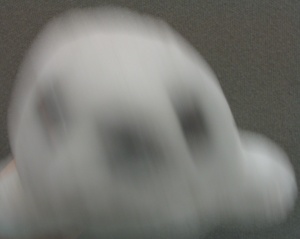 +
-
[Speaker Notes: Define notation b: to represent the motion blur vector
Please notice that b and –b are actually equivalent, since blurred image do not give time information, the motion could be in either direction.
Now we consider …, it is interesting to notice that the result will be the difference of convolving the non-blurred image with two blur kernel, after removing the overlapping region of blur kernels, we end up with a difference of two positions of the non-blurred image. Thus we can get the following equation. We call it motion blur constraint.]
Motion blur constraint
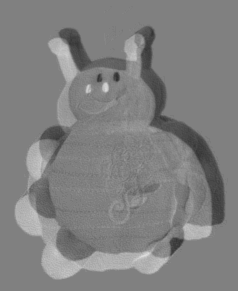 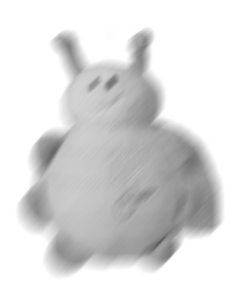 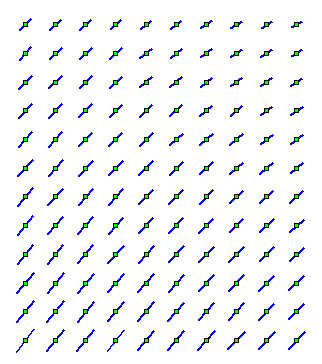 (                    ) ·
=
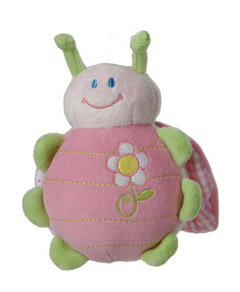 [Speaker Notes: Now we use a simple example to further illustrate the meaning of this constraint. 

The result is a pattern shows the difference of two shifted version of the original non-blurred image, the shifting vectors are half of the motion blur vector on two opposite directions.]
Motion Blur vs. Optic Flow
?
Lucas and Kanade, 81
Horn and Schunck, 81
Barron, Fleet, Beauchemin, IJCV 94
Black and Anandan, CVIU 96
Baker and Matthews, IJCV 04
Baker, Scharstein, Lewis, Roth, Black, Szeliski, ICCV 07
……
[Speaker Notes: Compare flow equation with blur constraint side by side
Extensive work for flow, could be potentially applied on blur? 
It is difficult, 
However, RHS is still unknown]
channel image representation
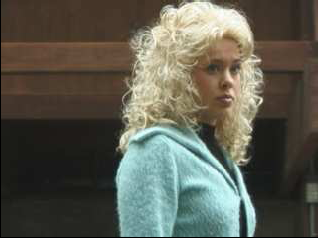 Spectral matting 
Levin, Rav-Acha, and Lischinski, CVPR 07
Unsupervised image layer decomposition
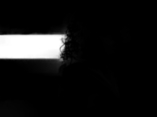 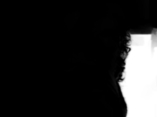 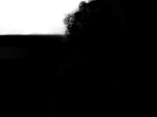 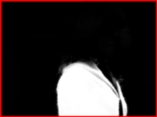 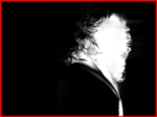 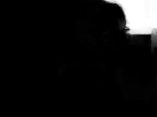 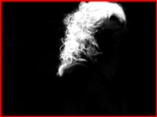 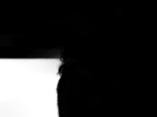 (courtesy to Anat Levin)
0
1
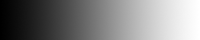 [Speaker Notes: We propose to use alpha-channel image representation to further simplify this unknown. 
With the recently proposed spectral matting method, the input image can be decomposed as a combination of multiple layers through the alpha channel automaticially.  
The corresponding alpha channels are shown here. The alpha-c representation means that we use those alpha values to represent the image, instead of the original image colors. 
Although the range of the alpha value is between 0 and 1, most of the resulting alpha value are in fact very close to 0 or 1 in a non-blurred image. It is reasonable, since without motion blur, the images captured by current cameras are mostly have clear and sharp edge transitions, which corresponding to binary alpha values. (except for some special effects)
Since mixture contribution of multiple image layers mostly exist on region boundaries, thus only take a small portion of the input image.]
Alpha motion blur constraint
Use              to replace the original image

 Assumptions: most pixels have 0 / 1 alpha values

 Observation:                              mostly when
[Speaker Notes: Show the derivation of the alpha motion blur constraint step-by-step
Define the binary free parameter]
Alpha motion blur constraint
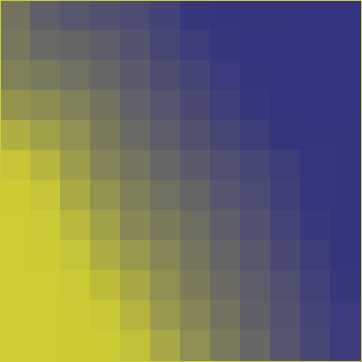 motion blurred image
[Speaker Notes: Here is an intuitive explanation of the alpha motion blur constraint

Let is take a look of a motion blurred image edge.]
Alpha motion blur constraint
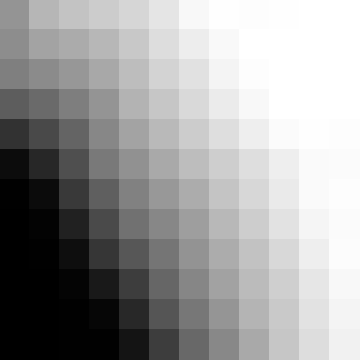 1
0
Alpha channel of the blurred image
[Speaker Notes: With alpha decomposition, edge is normalized
Give the intuitive explain. (1) the projection of the blur vector on the alpha gradient is fixed, (2) The transition has a fixed value 0 to 1, so the blur extend is inversely proportional to the gradient magnitude, (3) +/-1 incorporate the direction ambiguity.
Aperture problem, similar to flow]
Motion Blur vs. Optic Flow
?
Lucas and Kanade, 81
Horn and Schunck, 81
Barron, Fleet, Beauchemin, IJCV 94
Black and Anandan, CVIU 96
Baker and Matthews, IJCV 04
Baker, Scharstein, Lewis, Roth, Black, Szeliski, ICCV 07
……
[Speaker Notes: Recall the previously mentioned difficulty
Now flow algorithm can be applied
Binary free parameter brings some difficulty]
Hough transform
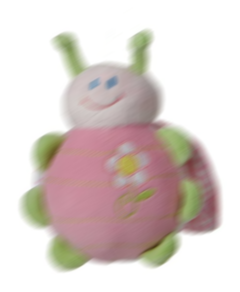 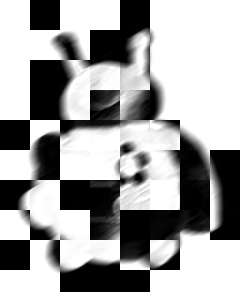 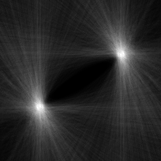 b
[Speaker Notes: Explain the sliding window alpha extraction method, due to computation reason
How to apply the alpha blur constraint for a space-invariant case by simple voting]
Techniques for optical flow
Lucas-Kanade
Horn-Schunck
Robust estimation
RANSAC
Multiple resolution
Parametric
Piecewise smooth
Segmentation
LK meets HS
……
Techniques for motion from blur
Lucas-Kanade
Horn-Schunck
Robust estimation
RANSAC
Multiple resolution
Parametric
Piecewise smooth
Segmentation
LK meets HS
……
[Speaker Notes: Techniques we actually used so far.]
Tasks
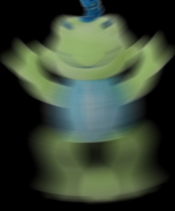 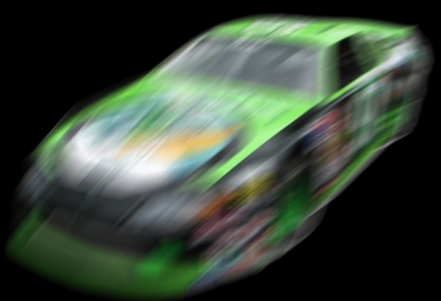 Global affine motion blur
Global rotational motion blur
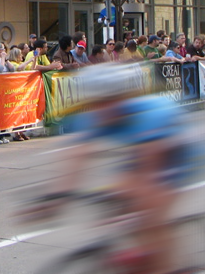 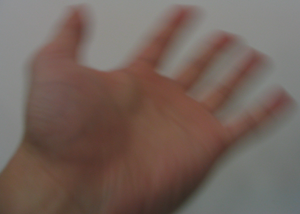 Non-parametric motion 
field estimation
Multiple blur model estimation 
and segmentation
Experiments – affine motion
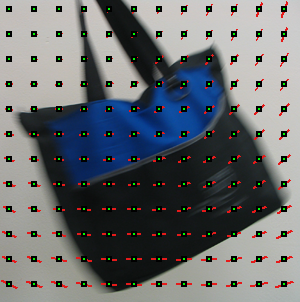 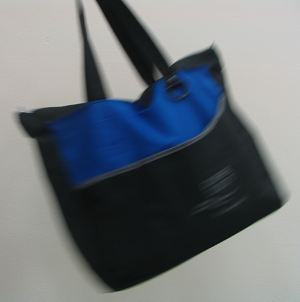 Experiments – rotational motion
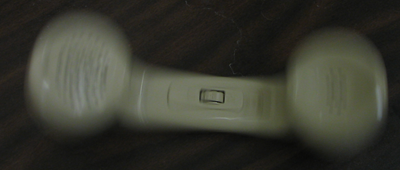 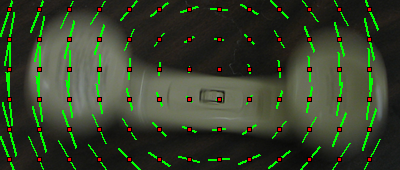 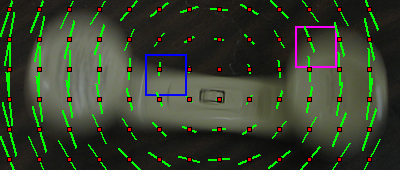 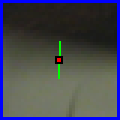 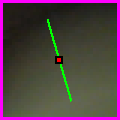 [Speaker Notes: Blur vector matches the blur extend]
Experiments – segmentation
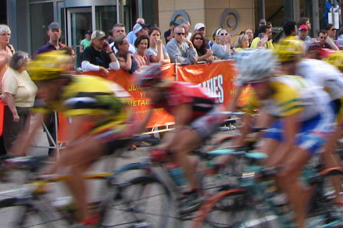 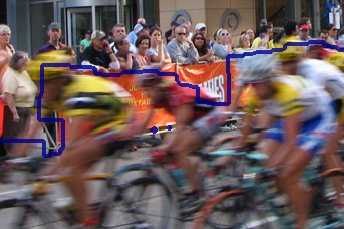 Segmentation result
[Speaker Notes: Show the extracted alpha description
The likelihood term is defined according to the fitting error of the blur constraint
Final result is obtained with MRF]
Experiments – non-parametric motion
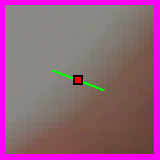 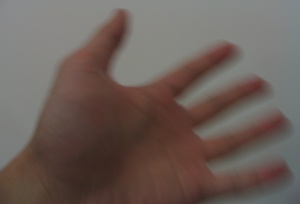 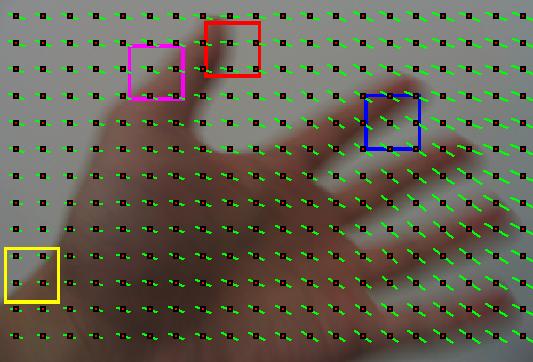 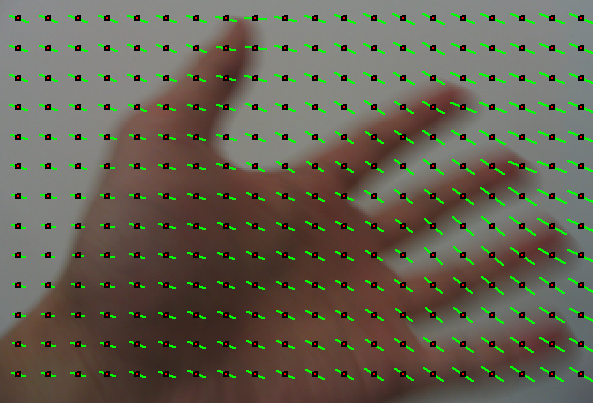 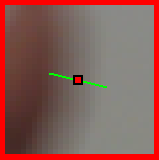 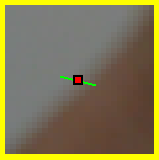 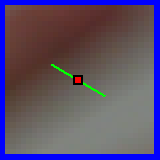 [Speaker Notes: Initialized with a space-invariant blur, to estimate the binary free parameter
Update with iteration similar to HS method]
Applications
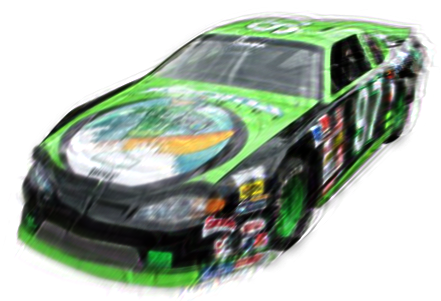 Image deblurring
Modified Richardson-Lucy iteration
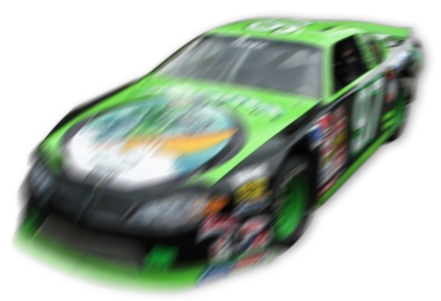 Deblurred result (PSNR: 24.75dB)
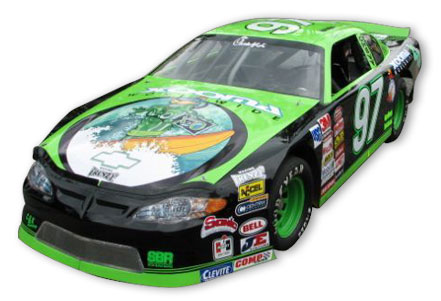 Synthesized affine blurred image 
(PSNR: 21.66dB)
average estimation error:     0.43
average motion vector:       15.43
Ground truth image
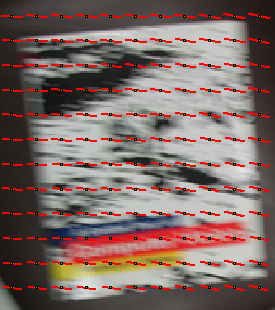 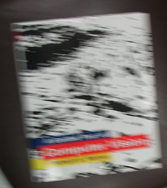 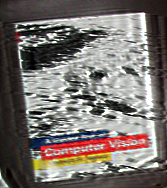 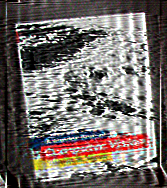 Our deblur result with
 space-variant blur
 modified RL iteration
Matlab deconvlucy with 
 space-invariant blur
 original RL iteration
Affine blurred image
Blur / motion synthesis
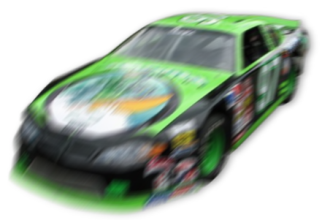 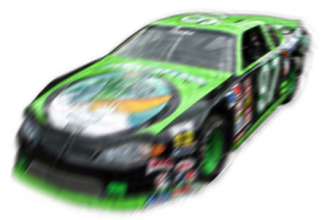 Input
time
Deblurred
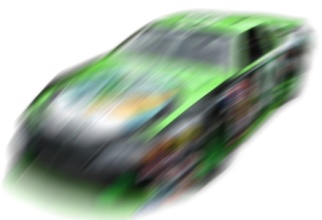 Blur synthesis
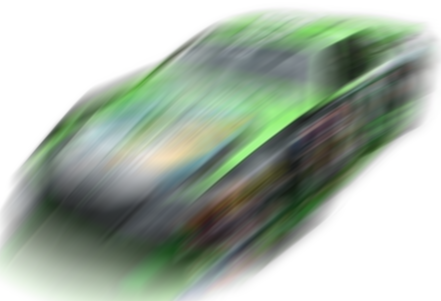 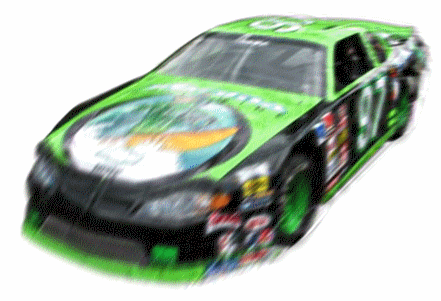 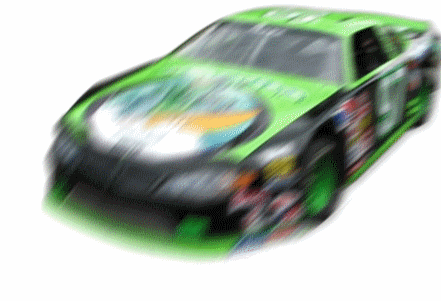 Motion synthesis
[Speaker Notes: Synthesization by different sampling / integral scheme]
Blur synthesis
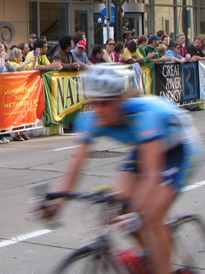 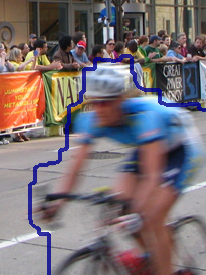 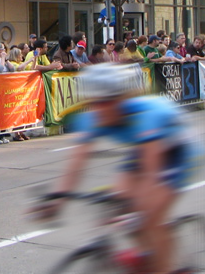 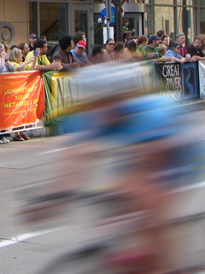 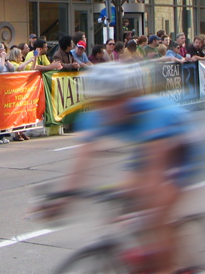 Motion synthesis
Input
Output
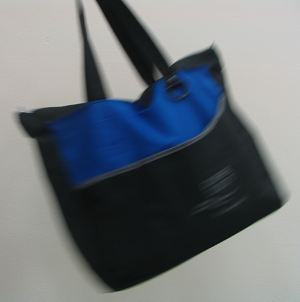 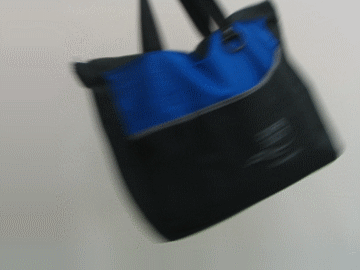 Motion synthesis
Input
Output
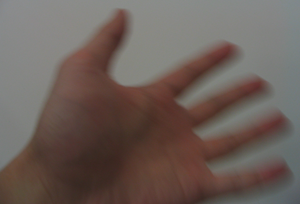 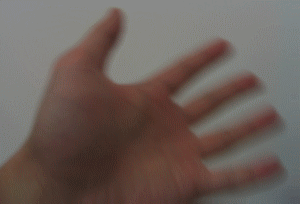 Summary
Contributions
A local linear motion blur constraint
Connection between motion blur and optic flow
 Space-variant motion estimation from blur
 Applications on deblurring and blur/motion synthesis

Limitations
May not hold for heavily textured region
Rely on robust matting

Future work
Integrating more algorithms from optic flow
[Speaker Notes: At least two cases may not  hold: 1) blur direction same as edge direction, 2) texture, or blur extend larger than object itself, it is totally blurred]
Motion from Blur
Shengyang Dai  	 and	Ying Wu
EECS Department, Northwestern University
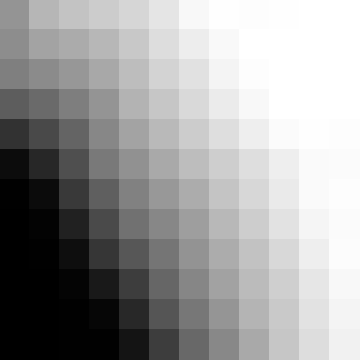 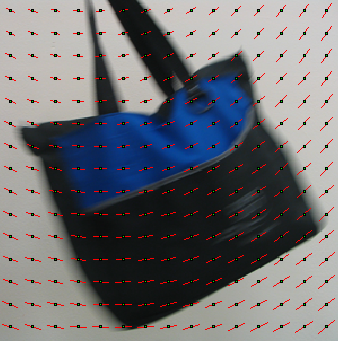 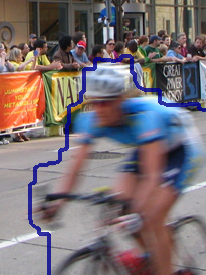 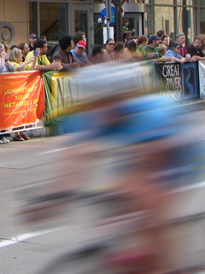 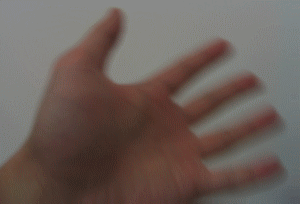 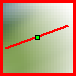 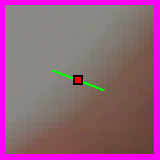 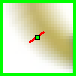 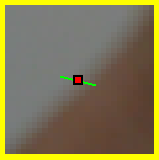 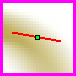 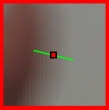 Thanks! Questions?